Взаимосвязь стратегии организации и кадровой политики
План
Понятие и функции системы управления персоналом организации. 
Специфика кадровых стратегий с учетом общей стратегии организации.
Стратегия организации и стратегии управления персоналом.
1
1. Понятие и функции системы управления персоналом организации
Система управления персоналом — это совокупность приемов, методов, технологий организации работы с персоналом.

Организационная структура системы управления персоналом — это совокупность взаимосвязанных подразделений этой системы и должностных лиц.
Модель построения системы управления персоналом зависит от
2
Развитие системы управления персоналом и ее роль в организационной системе определяются особенностями характеристик:
3
Цели системы управления персоналом организации
4
Категории целей организации
5
Цели системы управления персоналом организации с точки зрения персонала
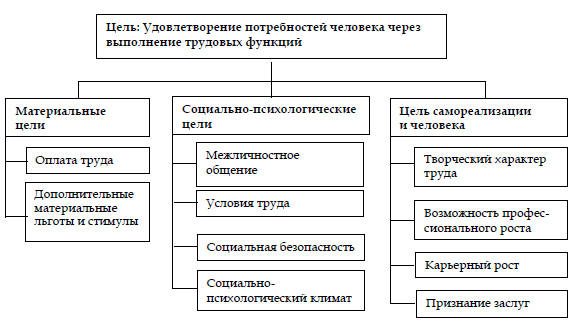 6
Цели системы управления персоналом организации с точки зрения администрации
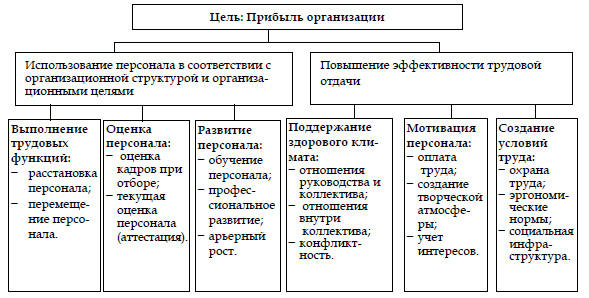 7
Функции системы управления персоналом организации
8
2. Специфика кадровых стратегий с учетом общей стратегии организации
Стратегическое управление персоналом организации — это управление формированием конкурентоспособного трудового потенциала организации с учетом происходящих и предстоящих изменений в ее внешней и внутренней среде, позволяющее организации выживать, развиваться и достигать своих целей в долгосрочной перспективе.
9
Цели стратегического управления персоналом
Обеспечение потребности организации в персонале на перспективу.
Регулирование уровня оплаты труда, достаточного для подбора, удержания и мотивации персонала на всех организационных уровнях.
Высокий приоритет развития лидерства на ключевых должностях.
Обеспечение эффективных программ обучения и развития для повышения квалификации всего персонала и формирование высокой внутренней динамики персонала.
Развитие эффективных систем коммуникации между управленческим звеном и другими сотрудниками, между департаментами и отделами.
Создание механизмов борьбы с последствиями психологического восприятия перемен.
10
Принципы стратегического управления персоналом
долгосрочность оцениваемых перспектив;
направленность управленческих воздействий на изменение потенциала персонала;
создание возможностей эффективной реализации потенциала;
альтернативность выбора в зависимости от состояния внешней и внутренней среды;
осуществление постоянного контроля за состоянием и динамикой внешней среды и своевременное внесение изменений в управленческие решения.
11
12
3. Стратегия организации и стратегии управления персоналом
Каждому варианту стратегии организации (бизнес-стратегии) соответствует свой вариант стратегии управления персоналом.
13
Взаимосвязь стратегии организации и стратегии управления персоналом
14
Взаимосвязь стратегии организации и стратегии управления персоналом
15
Взаимосвязь стратегии организации и стратегии управления персоналом
16
Взаимосвязь стратегии организации и стратегии управления персоналом
17
Взаимосвязь стратегии организации и стратегии управления персоналом
18
«Связывание» кадровых и конкурентных стратегий по М.Портеру
19
«Связывание» кадровых и конкурентных стратегий по М.Портеру
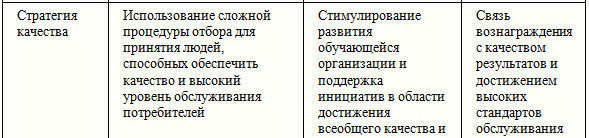 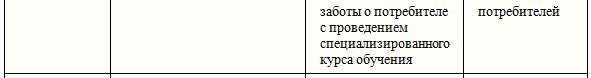 20
«Связывание» кадровых и конкурентных стратегий по М.Портеру
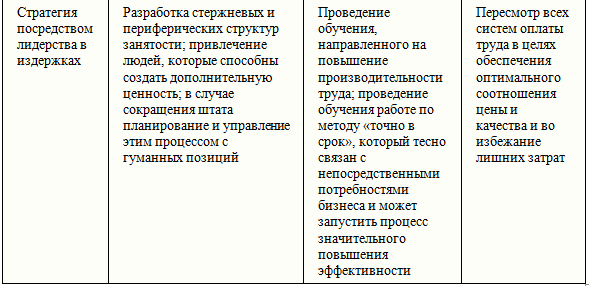 21
Этапы стратегического управления
22
Этапы формирование стратегии управления персоналом
23
Способы формирования стратегии управления персоналом
24
Составляющие стратегии управления персоналом
условия и охрана труда, техника безопасности персонала;
формы и методы регулирования трудовых отношений;
методы разрешения производственных и социальных конфликтов;
установление норм и принципов этических взаимоотношений в коллективе, разработка корпоративного кодекса (кодекса деловой этики);
политика занятости в организации, включая анализ рынка труда, систему найма и использования персонала, установление режима работы и отдыха;
профориентация и адаптация персонала;
меры по наращиванию кадрового потенциала и лучшему его использованию;
совершенствование методов прогнозирования и планирования потребности в персонале на основе изучения новых требований к работникам и рабочим местам;
25
разработка новых профессионально-квалификационных требований к персоналу на основе систематического анализа и проектирования работ, выполняемых на различных должностях и рабочих местах;
новые методы и формы отбора, деловой оценки и аттестации персонала;
разработка концепции развития персонала, включающей новые формы и методы обучения, планирования деловой карьеры и профессионально-служебного продвижения, формирования кадрового резерва с целью опережающего проведения этих мероприятий по отношению к срокам появления потребности в них;
совершенствование механизма управления трудовой мотивацией персонала;
разработка новых систем и форм оплаты труда, материального и нематериального стимулирования работников;
меры по улучшению решения правовых вопросов трудовых отношений и хозяйственной деятельности;
разработка новых и использование существующих мер социального развития организации;
совершенствование информационного обеспечения всей кадровой работы в рамках выбранной стратегии;
мероприятия по совершенствованию всей системы управления персоналом или ее отдельных подсистем и элементов.
26